OutreachatJefferson Lab
Nov 16, 2009
Women in Physics and Engineering Workshop
Jefferson Lab
Nov 16-17, 2009
Outline
K - 12 Outreach
  Undergraduates
  Graduate Students
  Postdocs
  Women at Jefferson Lab
  Path Forward
  Summary
Science Education at Jefferson Lab
Goals:
Expand our strong relationship with the local community through Lab events and partnerships that promote math and science education
Immerse undergraduate and high school students in a world-class facility research environment to mentor the nation’s next generation of leaders
Make a tangible difference in the quality of instruction by providing Lab-related resources for K-12 teachers
Increase the number of women and minorities in science and engineering

Education Office is headed by Jan Tyler
K - 12 Programs
BEAMS - Becoming Enthusiastic About Math and Science 
  Virginia Regional Science Bowls  (24 high schools, 22 middle schools)
  Physics Fests (5,000 students)
  Numerous school programs and workshops
  High School Summer Honors Program
8 interns in summer 2009 


More than 12,000 students have been involved
BEAMS
Becoming Enthusiastic About Math and Science 

6th to 8th grade students
 For five consecutive days during school hours, classes of 6th grade students and their teachers participate in science and math activities conducted with Jefferson Lab staff. 
 The students return to the lab in the 7th and 8th grades for additional activities which reinforce their 6th grade experience
Goals
 redress the problem that minorities and females are lost from the science, mathematics, engineering and technology career pipeline long before they reach college
 strengthen the motivation and academic preparation of students so they graduate from high school as scientifically literate citizens ready for further education or a worthwhile career
BEAMS is a National Model
Targets 1,400 inner city students and 60 teachers
Showcased in the "Best Practices for Communicating Science to the Public” (DOE Office of Science, NIST, and the U.S. Department of Commerce publication, October 2003)
Highlighted by the National Academy of Sciences' RISE (Resources for Involving Scientists in Education) project as an example of involving scientists in educational outreach programs
One of twenty-five education programs highlighted in the “Best Practices”  brochure published by the NSAC Subcommittee on Education (January 2007)
Cited as a national model for science education by Dr. Raymond Orbach, DOE Undersecretary for Science, at the March 2007 NSAC meeting
Professional Development for Teachers
Academies Creating Teacher Scientists (ACTS) 
Summer classroom and research program for K-12 teachers at DOE national laboratories

Program Components:
A commitment by teachers to spend three consecutive summers at a DOE national laboratory
A rigorous course in basic science taught by an expert teacher from a local high school
Lectures on current research by JLab scientific staff
Experiential learning under the guidance of Jefferson Lab technical staff
Workshops on effective teaching methods for the physical sciences by JLab education staff and community experts
High Demand for ACTS  JSAT
JSAT: JLab Science Activities for Teachers
Places JLab as the community's leader in providing needed professional development for local teachers
Serves an additional 30 teachers per year and, in turn, positively impacts an additional 3,000 students every year
Teachers meet at JLab throughout the school year (18 two-hour sessions)
Similar program content to the ACTS program
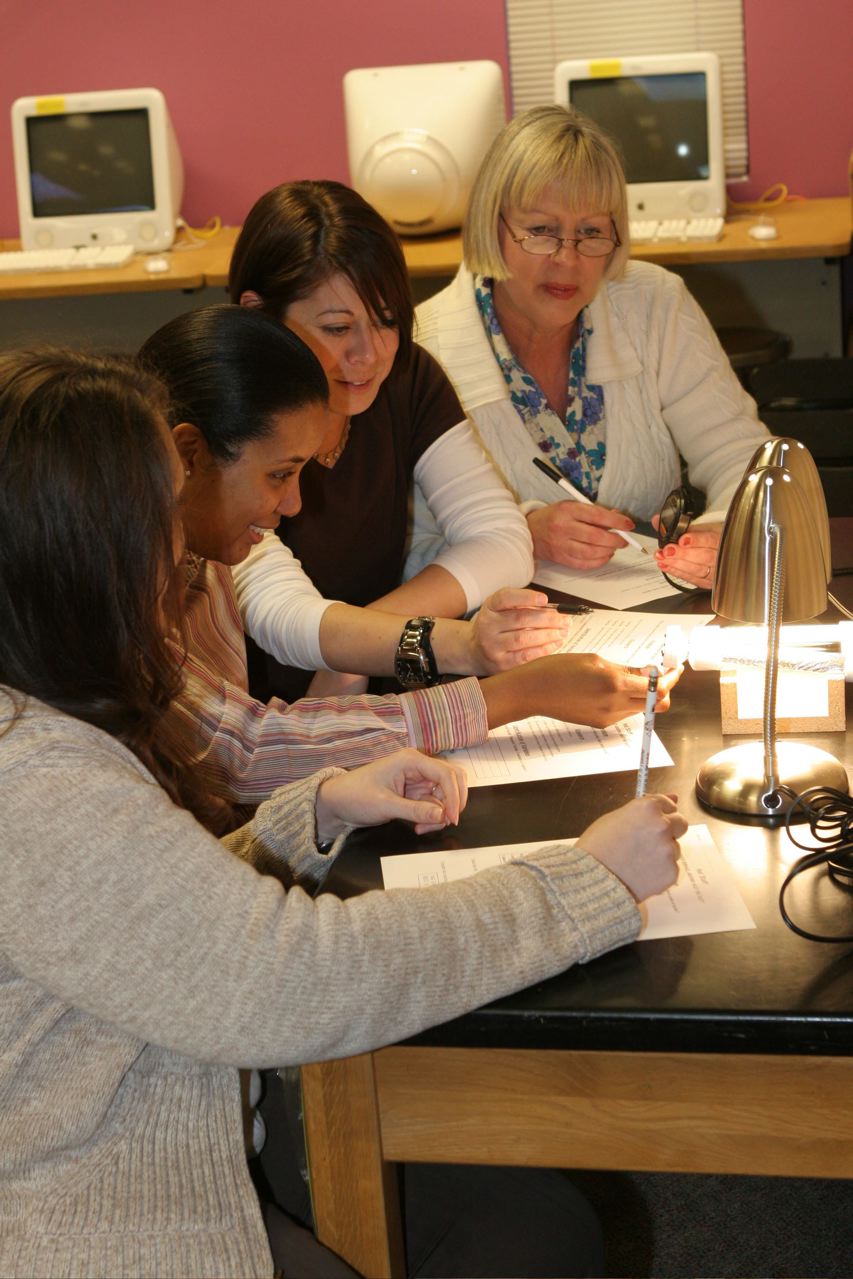 Undergraduate Programs
Science Undergraduate Laboratory Internship (SULI) - DOE Program - 16 undergraduates in 2009
Research Experience for Undergraduates - NSF Programs based at local universities
Future Graduate Students, Scientists and Professors
Recruiting qualified undergraduates is the start
Retaining them is a continuing process
 Mentoring
 Female Scientists as role models
 Creating a conducive environment

JLAB has an excellent Education Office
Undergraduate Programs
Goal is to engage undergraduates during school year to continue on their summer research projects

 Support for presenting poster at conference
 Support for continuing research 
 Needs modest amount of money
 Use JSA initiatives to support the best qualified student
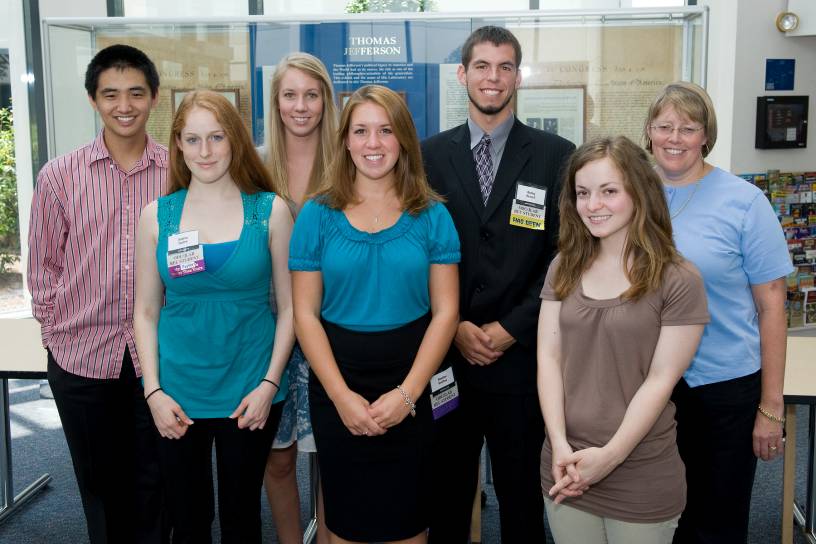 Graduate Students
There are many graduate students, both permanent and visiting, at Jefferson LabGraduate Student and Post Doc Association (GSPDA) is active with funding from the JSA initiatives fundOne graduate student representative on the Users Group Board of Directors
Postdocs
There is no official postdoctoral mentoring program at Jefferson LabPostdocs do participate in some of the programs organized by the graduate students (for example, recent panel discussion on careersThere is one postdoc representative on the Users Group Board of Directors
Women at Jefferson Lab
Jefferson Lab
  X Engineers
  Y Physics and Accelerator Staff
  Z Postdocs
Users
  X Faculty
  Y Postdocs
  Z Graduate Students
Beginnings
~ 2 years ago, Dennis Skopik attended the Gender Equity Workshop

Asked how we could foster a family friendly work place

Informal Committee, self-organized
Gail Dodge (ODU)
Latifa Elouadrhiri (JLab)
Dennis Skopik (JLab)
Hari Areti (JLab)

Jlab’s Education Office (Jan Tyler) would join
Beginnings
Hugh Montgomery, JLab’s director, attended a talk by Cherry Ann Murray on May 2, 2009 at the APS annual meeting in Denver

"Gender/Diversity Equity Best Practices”

Received advice to provide resources to this self-organized group
Beginnings
Gail and Latifa made presentations at Jlab User Meetings

 Under Gail’s and Latifa’s leadership 2 meetings were held at the lab.  User and staff women were invited.

 The meetings were well attended not only by the Physicists and Engineers, but also by women who have interest in this important issue
Initiatives
Funding by the Jefferson Science Associates (JSA) initiatives fund
Made this workshop possible
Will enable future initiatives

 Lactation Facility

 Feasibility of a Day Care Center

  A web site (may be a Wiki) to exchange ideas and post events of interest
Lactation Facility
Rm F331 in CEBAF’s F-Wing, Key available at User’s Office
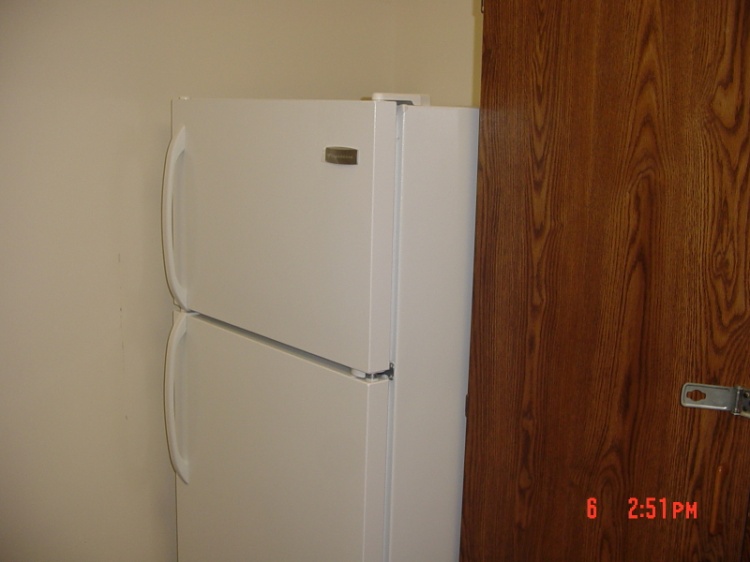 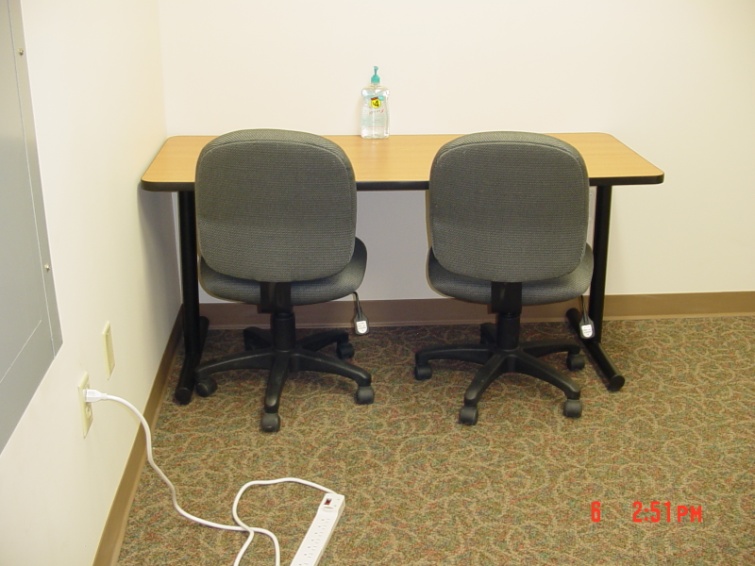 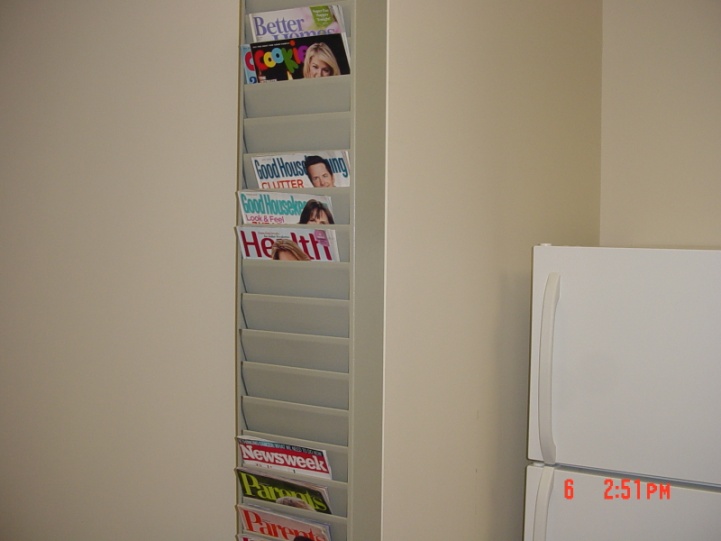 Day Care Center
Trying to assess the need of user and staff  for a Day Care Center
A day care center near the workplace attracts and retains women
Users can have their children be safely taken care of while they do experiments, attend conferences and workshops
Easier for researchers  with children participating in scientific activities at the lab
Jefferson Lab had attempted this a few years ago
Funding requested for hiring a person to evaluate
The Physics and Accelerator Divisions will make time available for the PI & Co-PI
Web Site
People are interested in helping create this site
 Needs follow up to discuss the content
Retention
Diversity
University faculty, Lab’s Scientific Staff 
Mentoring
Has to happen at every stage
Collegial
Seeking and valuing student input in research work
Interesting work
Course work as well as research work
Engage graduate students and post-docs
Path Forward
Workshops
 Exchange of ideas
 Sharing successful strategies
 Pooling resources
 Tapping funding sources
 Child care
 Travel grants for accompanying children
 Collaborate
 Mentor
FYI
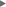 Child Care Grants
http://www.aps.org/meetings/april/services/childcare.cfm 
http://www.aps.org/meetings/march/services/childcare.cfm 
Small grants of up to $400 are available to assist meeting attendees who are bringing small children or who incur extra expenses in leaving them at home (i.e., extra daycare or babysitting services)
Summary
JLab and User community wish to be more active in fostering gender equity in Physics and Engineering

Working towards providing services for families with children (Lactation Facility in place, need for Day Care Center is being assessed)

Trying to recruit qualified female undergraduates and keep them engaged (has an auspicious start with JSA initiatives and Acc. Division funding an undergraduate)

This workshop

We solicit your advice, ideas and participation
Ph.D.s Earned at Jefferson Lab
98    99    00    01    02    03    04    05   06     07    08    09